Title of Presentation
Authors’ Names and Affiliations
(Optional: Contact Information)
Place your logo here
APEC2025 Session Number (ex. APEC2025 S01 from APEC Program )
1
About This Document
This document was prepared to:
Help both, novice and seasoned presenters to prepare for their seminar presentation.
Articulate clear, minimum expectations (Bold text) andrecommend best practices (Italic text) for preparing an exceptional seminar.
Ensure the best experience for our paying attendees (they pay your honorarium!) and further elevate the quality of the seminar program.
The minimum expectations outlined here will be strictly enforced!
APEC2025 Session Number (ex. APEC2025 S01 from APEC Program )
2
[Speaker Notes: Make changes based on the IS one.]
Presentation Guidelines
Total duration of the seminar is 3 hours and 30 minutes.
180 minutes for presentation and 30 minutes coffee break.
Break should be ~90 minutes after start to meet catering schedule.
Recommended maximum number of slides is 100-150 slides.
There are no additional logos and borders allowed except for the title page.
The presentation must not have ‘Confidential’ or ‘Proprietary’ tags.
The material must be strictly non-commercial.
APEC2025 Session Number (ex. APEC2025 S01 from APEC Program )
3
[Speaker Notes: Make changes based on the IS one.]
Presentation Guidelines: Format
File format must be MS pptx for presentation and pdf only for downloadable proceedings.
Authors must submit an Adobe version of their presentation file which is verified for conversion accuracy (pptx  pdf).
YES, you must submit both pptx AND pdf versions.
Slide size must be 16:9 and follow this pptx template.
The footer on all slides must include:
The Session Number specified in APEC program (ex. S01)
Slide Number (#).
APEC2025 Session Number (ex. APEC2025 S01 from APEC Program )
4
Presentation Guidelines: Color
No background color or pattern may be used.All slides must have a white background.
Schematics, graphs, illustrations or pictures may use color. 
Avoid using light colors that are not clear on a white background.
All text should be in black.
APEC2025 Session Number (ex. APEC2025 S01 from APEC Program )
5
Other Guidelines-1
The Title of each slide should convey the main message of the slide content as much as it is practical.
Match what you will submit for the printed material and for the final presentation material.
They should match exactly or as close to each other as possible for your audience (in terms of page numbers, the sequence, or missing pages). 
Make all efforts not to make substantial changes to your material after you submit your final version by the “print” deadline.
APEC2025 Session Number (ex. APEC2025 S01 from APEC Program )
6
Other Guidelines-2
If your presentation will not match the printed seminar book, be sure to announce and highlight the difference during your session to limit your audience’s frustration.
Even minimal changes to the presentation will be blocked 2 hours before the start of your seminar.
This template is set up with footers “APEC2025 S.xx” and “<#>” for page numbers. 
You may adjust the “S.xx” text for all slides in Slide Master view / Insert / Head & Footer(rather than entering for each slide).
APEC2025 Session Number (ex. APEC2025 S01 from APEC Program )
7
Presentation Guidelines: Font Sizes
Recommended minimum Arial font sizes

Titles: 32
Sub-Titles: 28
Major Bullets: 24
Indented Bullets: 20
Text on graphs, figures,…: 18

The Slide Master of this Powerpoint document is setup to help you get started!
APEC2025 Session Number (ex. APEC2025 S01 from APEC Program )
8
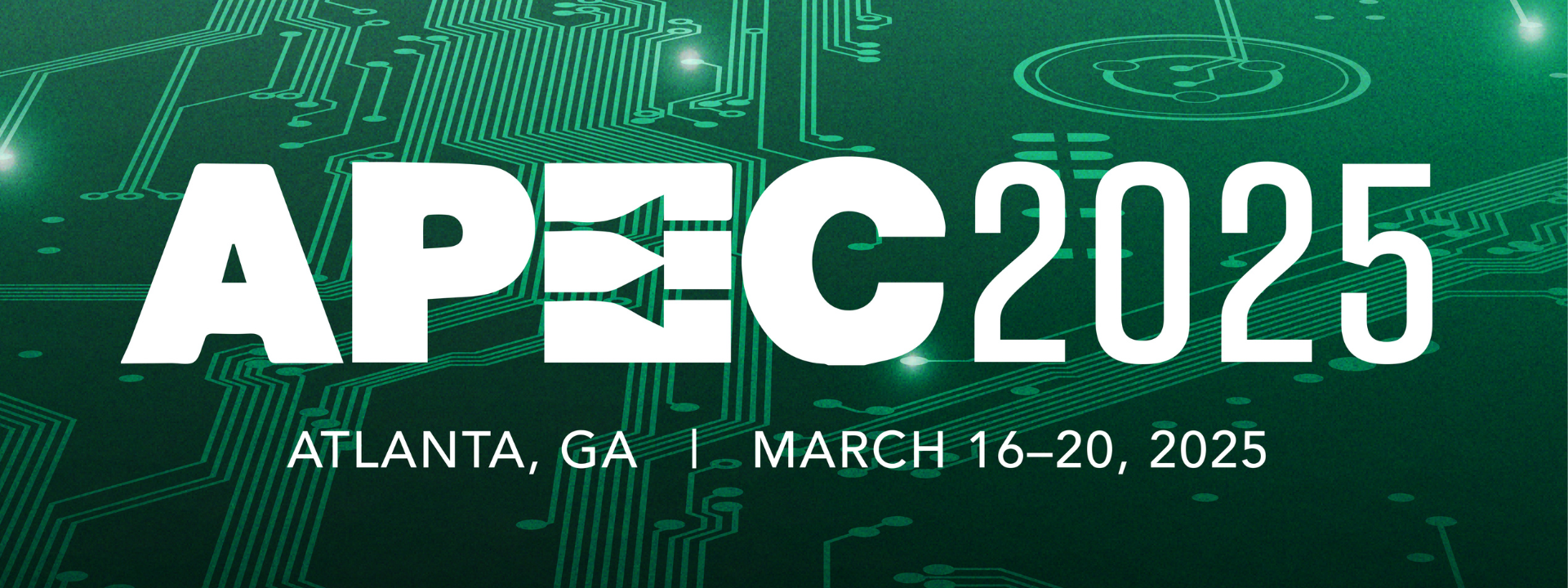 Authors’ Names and Affiliations
(Optional: Contact Information)
APEC2025 Session Number (ex. APEC2025 S01 from APEC Program )
9